আজকের পাঠে সবাইকে স্বাগতম
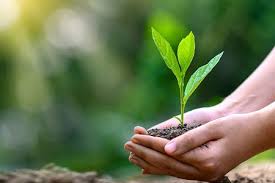 পরিচিতি
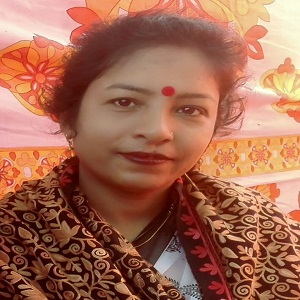 শিউলী চাকলাদার
সহকারি শিক্ষক
ছোফরোননেছা মাধ্যমিক বালিকা বিদ্যালয়
বাকেরগঞ্জ,বরিশাল
sheulechaklader12@gmail.com
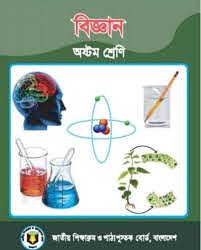 অষ্টম শ্রেণি
বিজ্ঞান
৪র্থ অধ্যায়
উদ্ভিদের বংশবৃদ্ধি
চিত্রটিতে কি দেখতে পাচ্ছ?
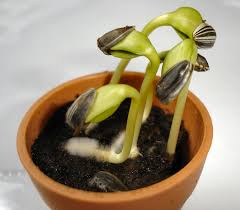 আজকের পাঠ
অঙ্কুরোদগম
শিখনফল
অঙ্কুরোদগমের শ্রেণিবিভাগ করতে পারবে
মৃৎগত ও মৃৎভেদী অঙ্কুরোদগমের ব্যাখ্যা করতে পাববে
জরায়ুজ অঙ্কুরোদগমের বর্ননা করতে পারবে
অঙ্কুরোদগমের প্রভাবক সমূহ বলতে পারবে।
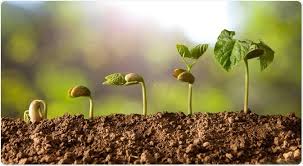 অঙ্কুরোদগম
বীজ প্রয়োজনীয় পানি, অক্সিজেন, উত্তাপ ও আলো পেলে সুপ্ত ভ্রূণ জেগে উঠে বাড়তে শুরু করে এবং এক সময় বীজত্বক ভেদ করে বাইরে বেরিয়ে আসে। সুপ্ত অবস্থা থেকে ভ্রূণের এ জাগরনকে অঙ্কুরোদ্গম বলে।
চিনে নেই কোনটাকে কি বলে
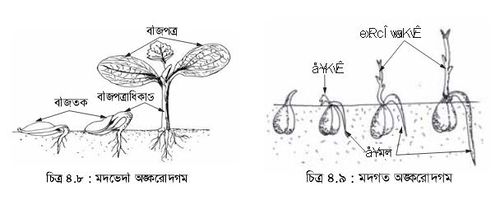 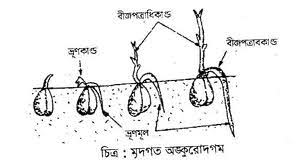 বীজত্বক
১।মৃদগত অঙ্কুরোদগম
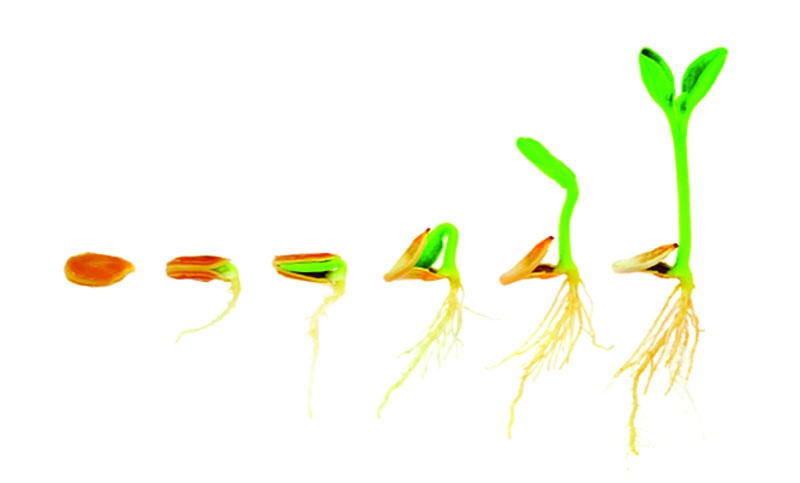 অঙ্কুরোদগমের সময় যখন বীজের ভ্রূণকান্ডটি মাটির উপরে উঠে আসে কিন্তু বীজের বীজপত্রটি মাটির নিচেই থেকে যায় সে ধরণের অঙ্কুরোদগমকে মৃদগত অঙ্কুরোদগম বলে।সাধারণত ছোলা ও ধান বীজে মৃদগত অঙ্কুরোদগম হয়।যেমন- আম, ছোলা, মটরশুটি, ধান, গম ইত্যাদি।
২।মৃৎভেদি অঙ্কুরোদগম
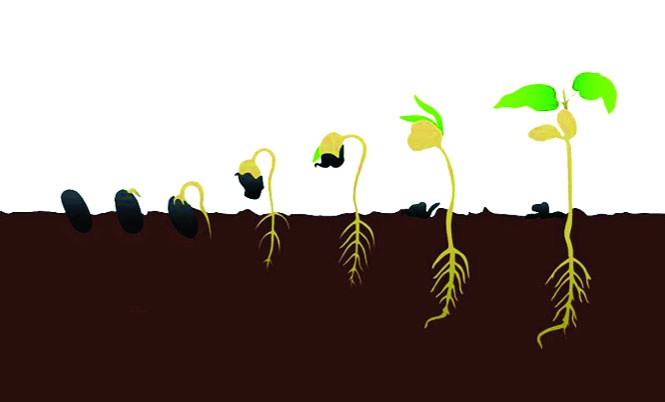 অঙ্কুরোদগমের সময় যখন বীজের ভ্রূণমূকুলসহ বীজপত্রটি মাটির উপরে উঠে আসে সে ধরণের অঙ্কুরোদগমকে মৃতভেদী অঙ্কুরোদগম বলে।সাধারণত কুমড়া,তেঁতুলসহ ইত্যাদি বীজে মৃতভেদী অঙ্কুরোদগম হয়।যেমন- তেঁতুল, লাউ, পিঁয়াজ, কুমড়া, শিম ইত্যাদি
৩।জরায়ুজ অঙ্কুরোদগম
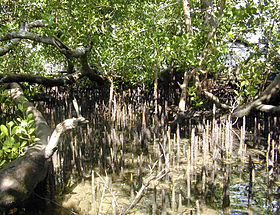 বীজ গাছে থাকা অবস্থায় অঙ্কুরিত হয়ে চারায় পরিনত হয় ও মূল বৃদ্ধি পেয়ে ভারী হয়। এই ভরে চারাটি ছিড়ে পড়ে কাদামাটিতে মুল আটকে মাটিতে চারা রোপিত হয়ে যায় বলে এ ধরনের বিশেষ অঙ্কুরোদগমকে জরায়ুজ অঙ্কুরোদগম বলে।ম্যানগ্রোভ উদ্ভিদে জরায়ুজ অঙ্কুরোদগম হয়।
একক কাজ
অঙ্কুরোদগম কয় প্রকার ও কি কি?
প্রভাবক সমূহ
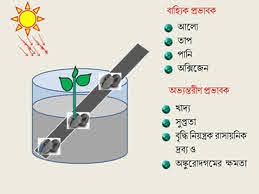 অঙ্কুরোদগমের গুরুত্ব
১। বীজ থেকে চারা গজিয়ে উদ্ভিদের বংশ রক্ষায় এর গুরুত্ব অপরিসীম।২। মাতৃ উদ্ভিদের চরিত্র গুনাগুন বৈশিষ্ট্য বহুদিন পর্যন্ত টিকিয়ে রাখায় এর কোন বিকল্প নাই।৩। সময়ের সাথে পরিবর্তিত প্রাকৃতিক পরিবেশের সাথে অভিযোজিত উদ্ভিদ বংশ ধারা পেতে অঙকুরোদগমের বিকল্প নাই।
৪। । অঙকুরোদগম না হলে উদ্ভিদের বংশ ধারা শেষ হয়ে যাবে বিধায় সমস্ত প্রাণীকূল খাদ্য, আশ্রয় ও উদ্ভিজ্য সামগ্রী থেকে বঞ্চিত হবে। ফলে প্রাণীকূল বিলুপ্ত হয়ে যাবে।
জোড়ায় কাজ
মৃৎগত অঙ্কুরোদগমের জন্য কি কি বাহ্যিক প্রভাবক দরকার ?
মুল্যায়ন
অঙ্কুরোদগম কত প্রকার?
আমের কোন ধরনের অঙ্কুরোদগম হয়?
কোন উদ্ভিদের জরায়ুজ অঙ্কুরোদগম হয়?
বাহ্যিক প্রভাবক কিকি?
বাড়ির কাজ
আমাদের জীবনে অঙ্কুরোদগমের গুরুত্ব কতটা লিখ।
ধন্যবাদ
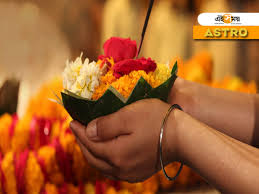